brightsolid
An employers perspective: The importance of Soft Skills



Andrew Bond
A bit about me:
Studied Law at Dundee University
Recent Graduate
Hired by brightsolid in July
Brightsolid are a Dundee based IT company
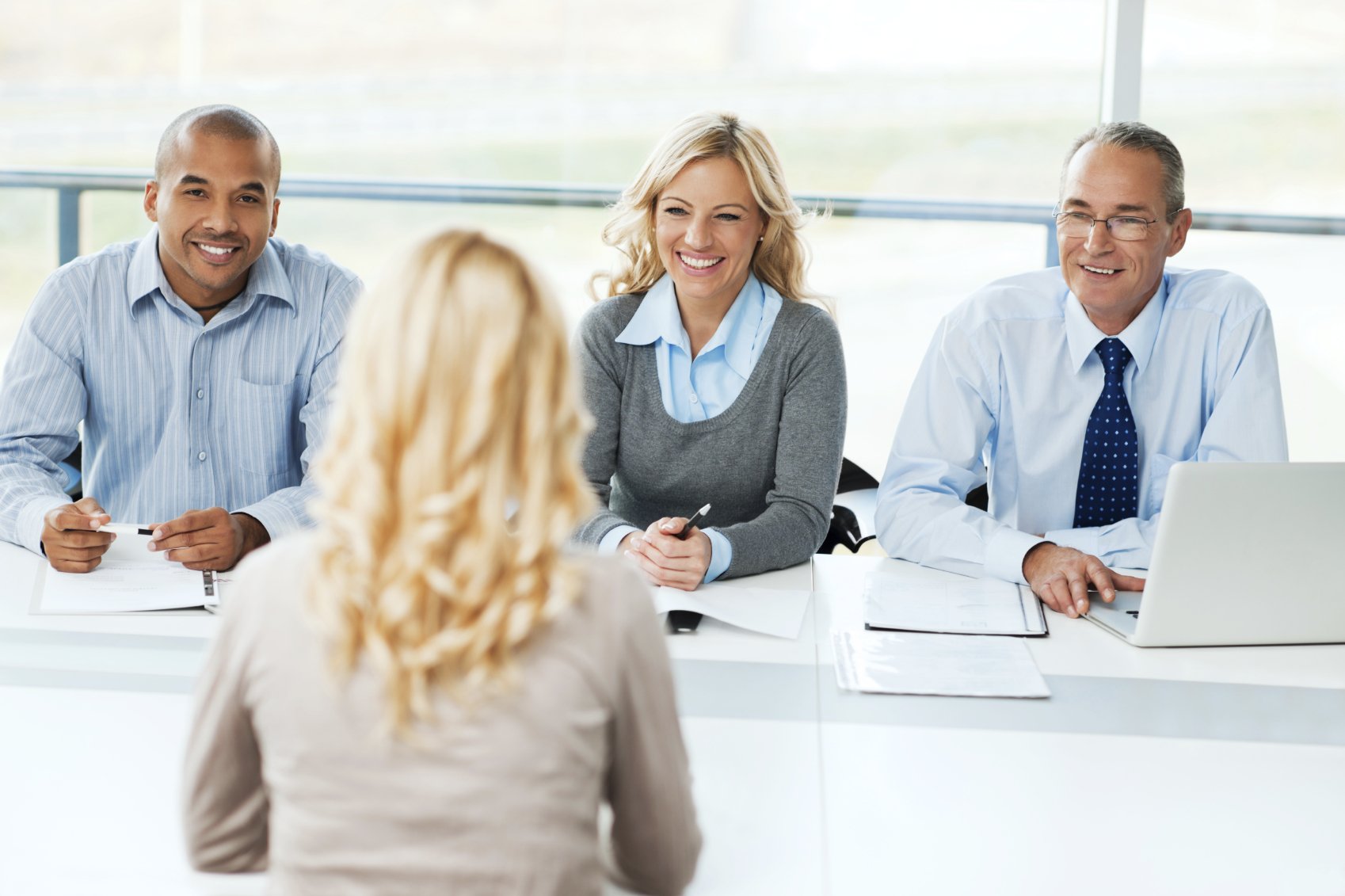 What is the most important thing that brightsolid look for in the young workforce?
Soft skills
Examples of Soft Skills: Communication
Teamwork
Organisation and time management
How to gain soft skills
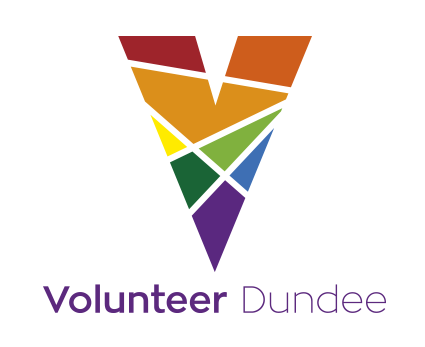 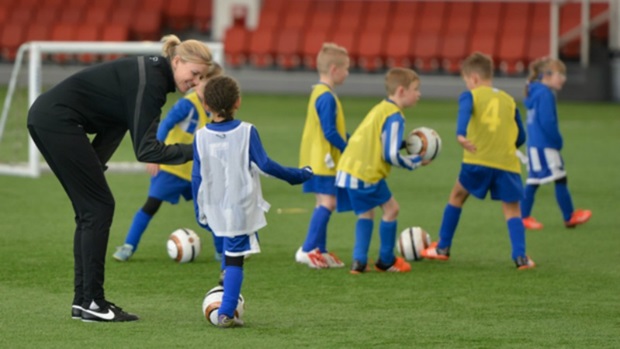 You have to keep building on Soft Skills
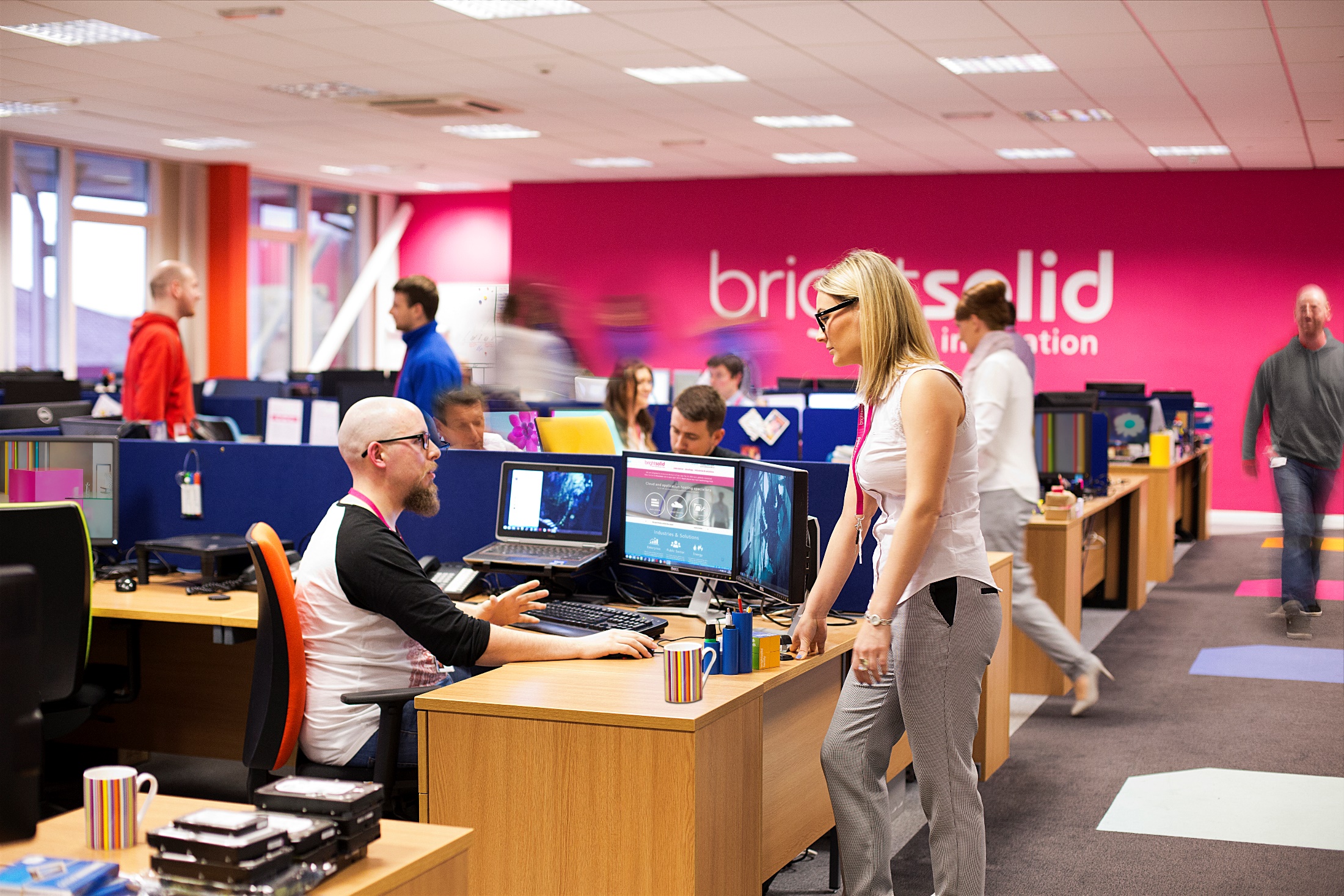 abond@brightsolid.com